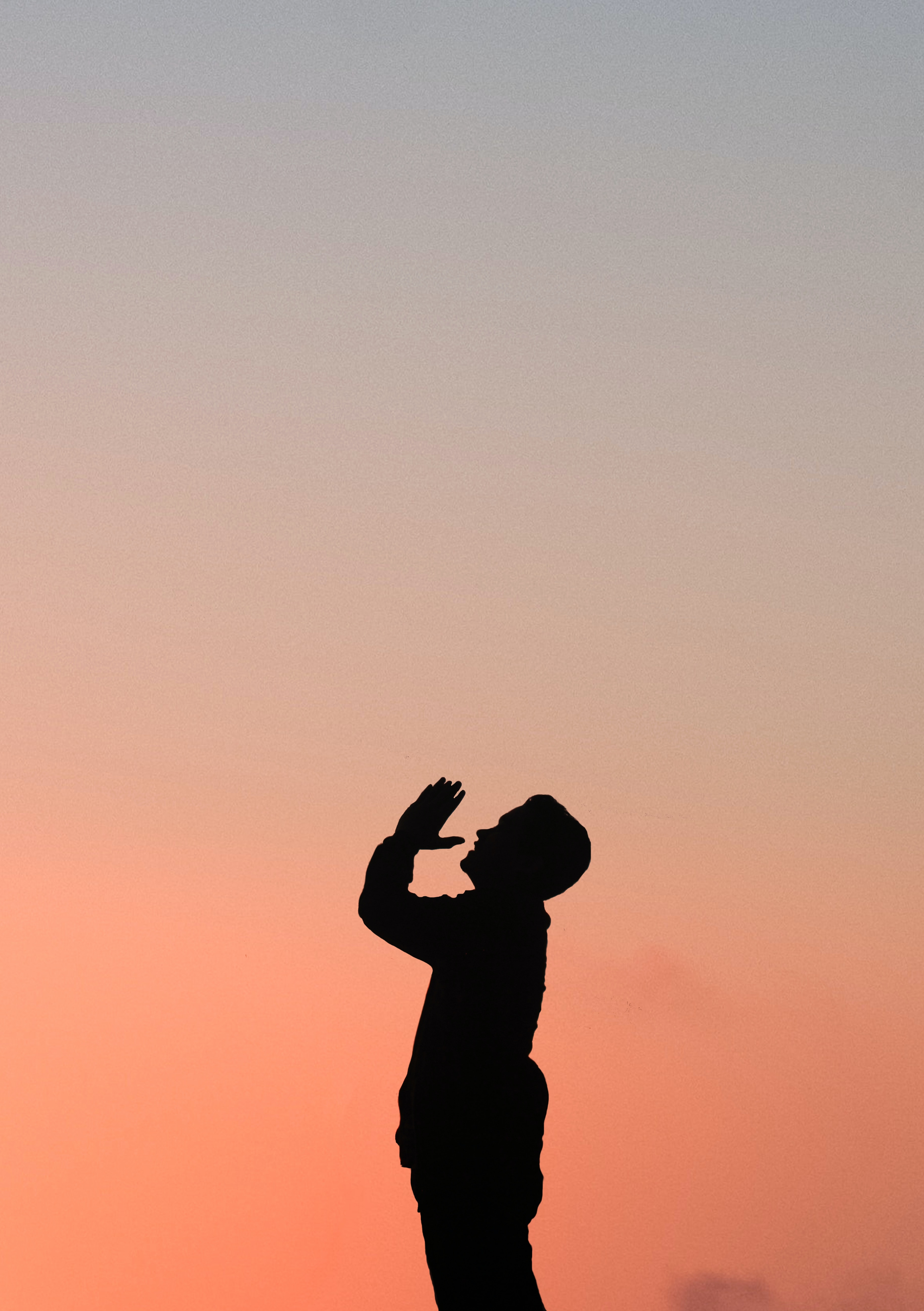 Preparing
Prayer
Ourselves Through
How the
Disciples Failed
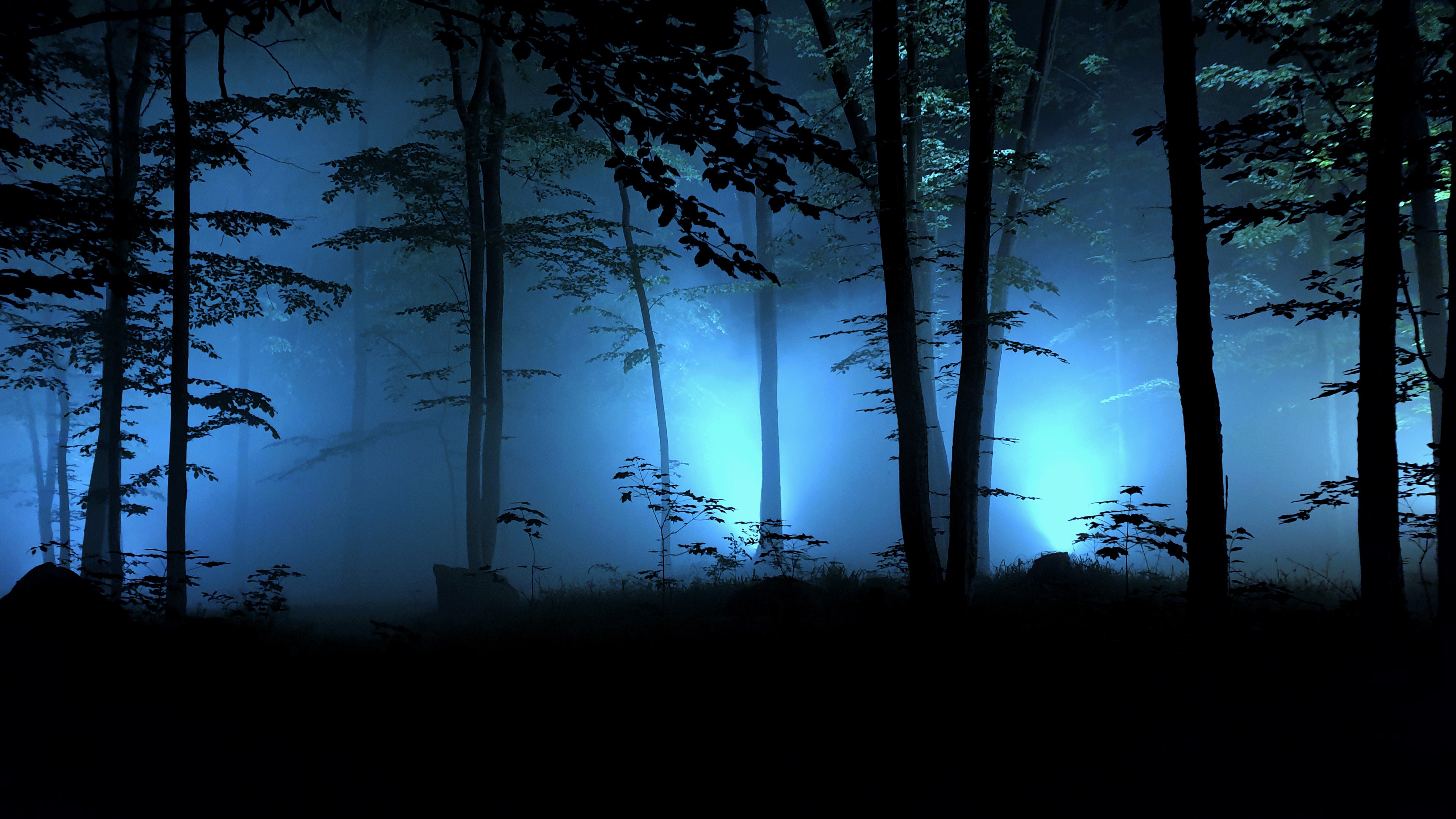 Watch
Pray
1 Peter 5:8-9
Be sober-minded; be watchful. Your adversary the devil prowls around like a roaring lion, seeking someone to devour. Resist him, firm in your faith, knowing that the same kinds of suffering are being experienced by your brotherhood throughout the world.
Ephesians 6:16-18
In all circumstances take up the shield of faith, with which you can extinguish all the flaming darts of the evil one; and take the helmet of salvation, and the sword of the Spirit, which is the word of God, praying at all times in the Spirit, with all prayer and supplication. To that end, keep alert with all perseverance, making supplication for all the saints
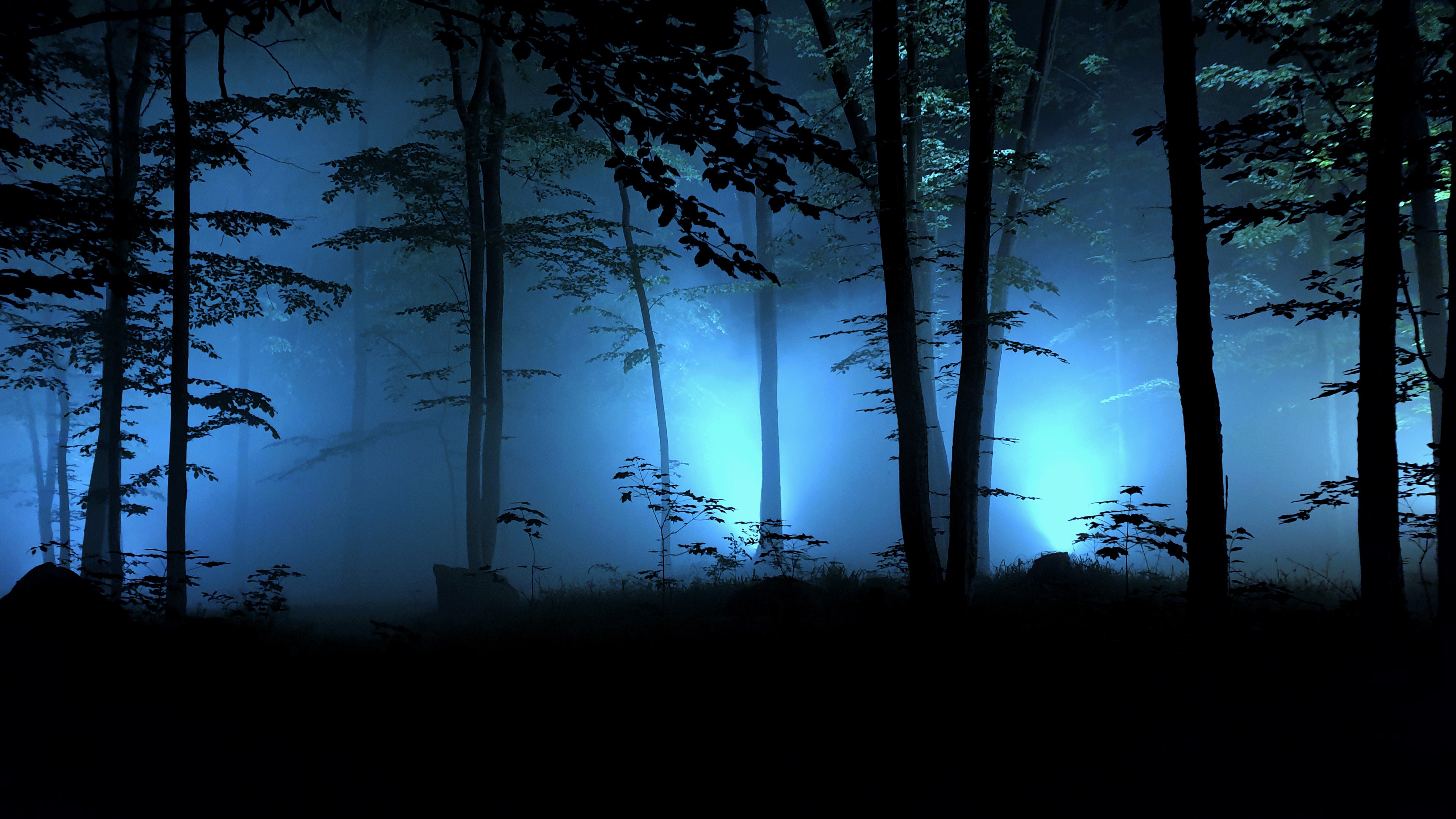 ZZZZZZ
Watch
Pray
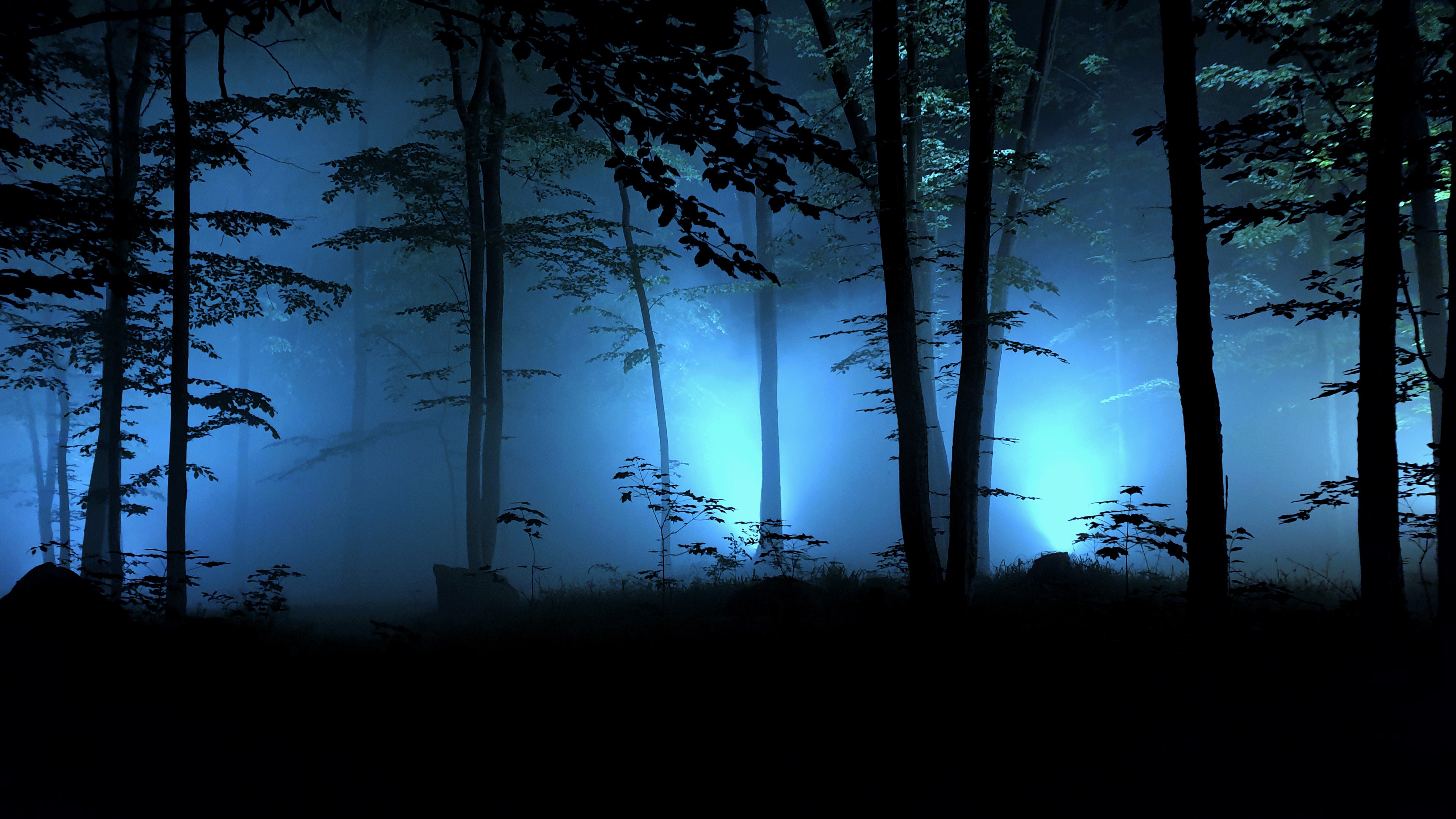 Flesh-Spirit Battle
Emotions
ZZZZZZ
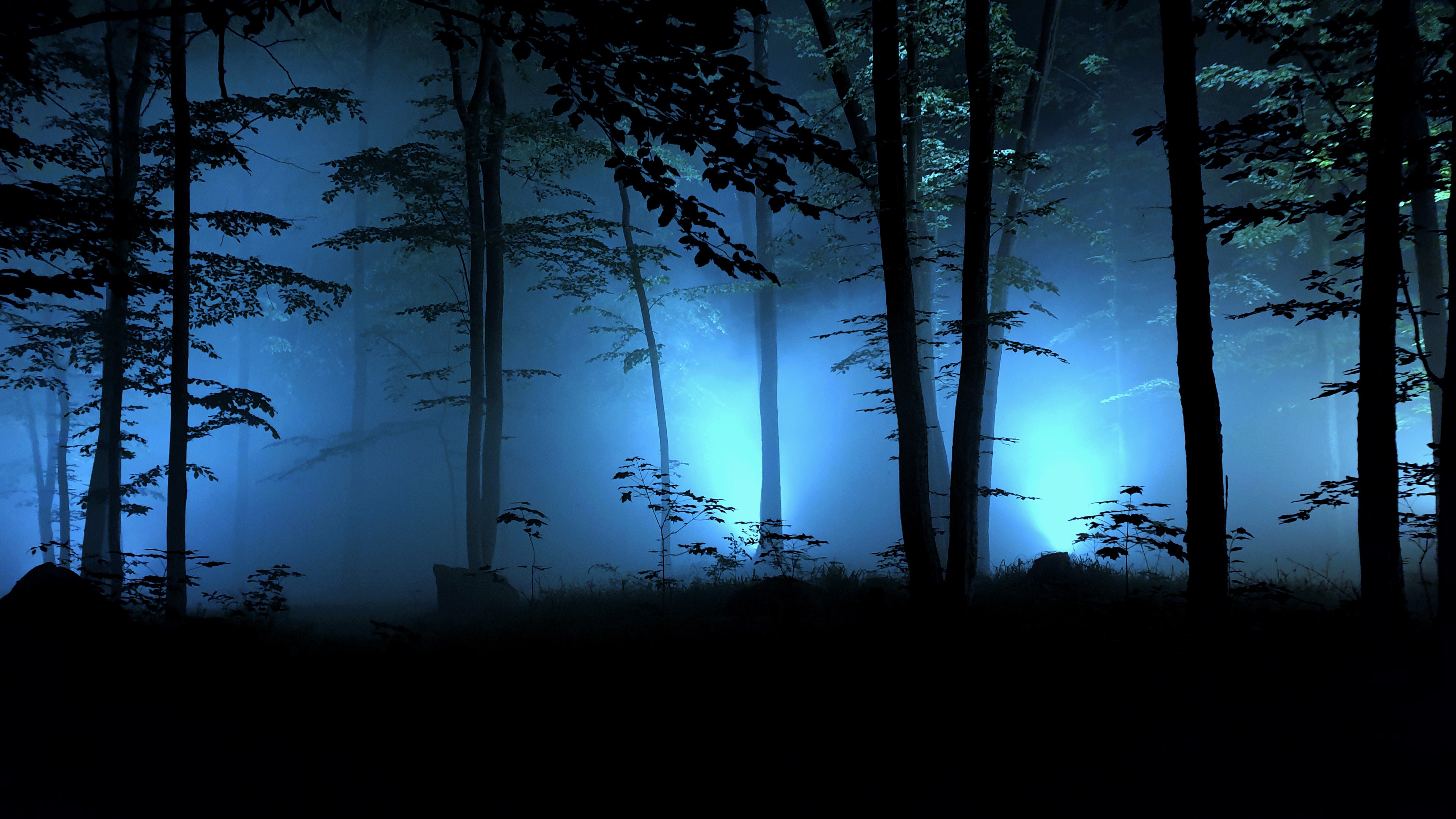 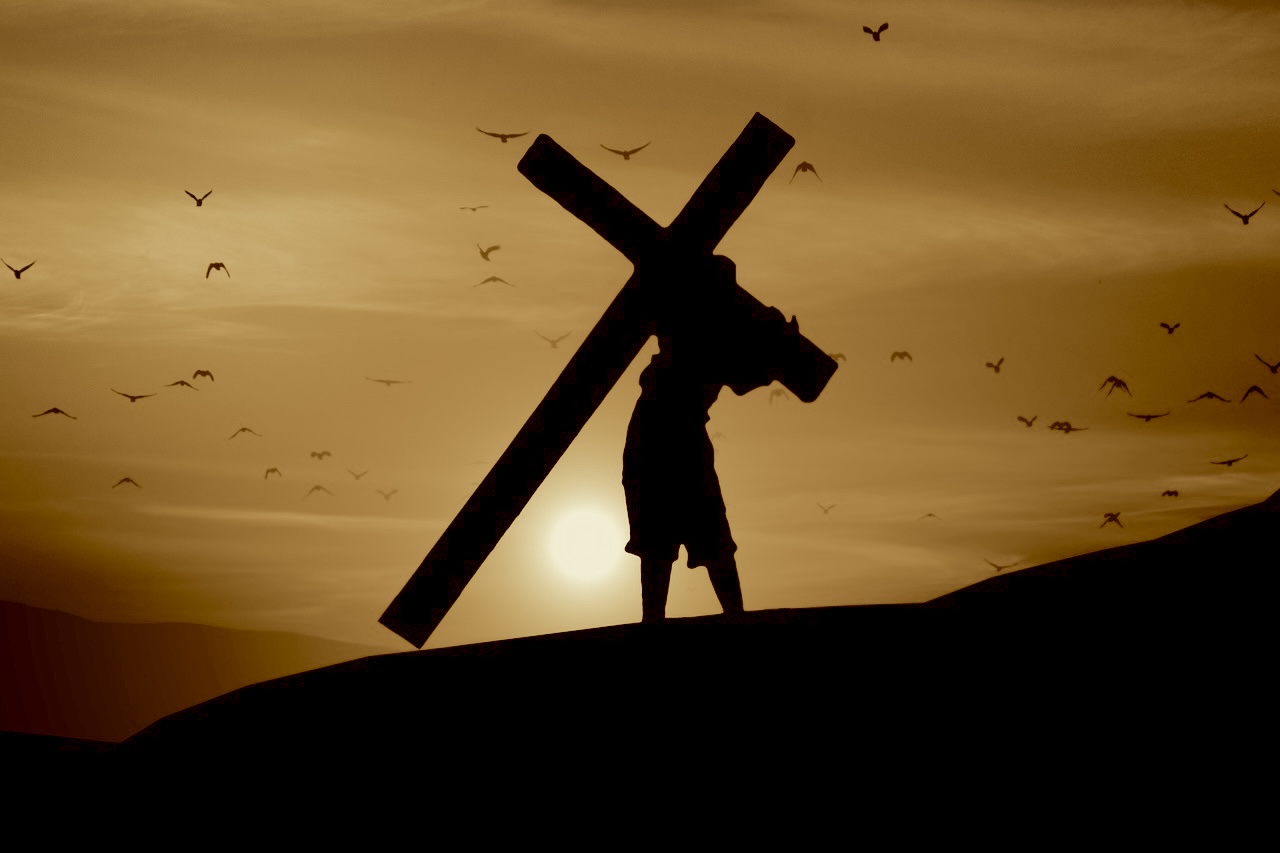 Failure
Failure
How Jesus
Succeeded
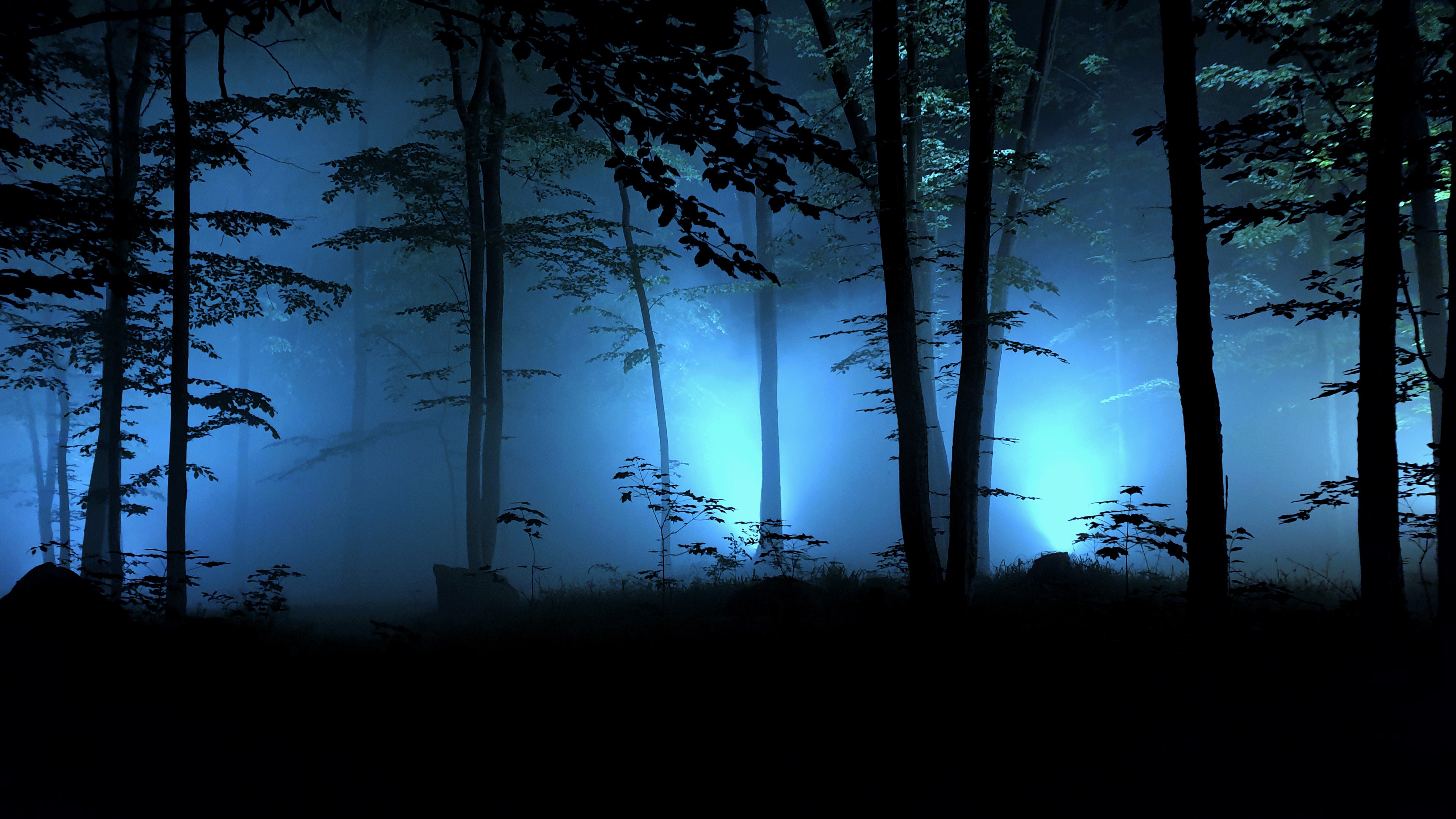 And angels comfort Him!
Asks others to support him
Submits Himself to God’s will
Talks to God about it
Expresses His emotions to God
Honest about His desires
Prays repeatedly
1 Peter 5:8-9
Be sober-minded; be watchful. Your adversary the devil prowls around like a roaring lion, seeking someone to devour. Resist him, firm in your faith, knowing that the same kinds of suffering are being experienced by your brotherhood throughout the world.
1 Peter 5:10
And after you have suffered a little while, the God of all grace, who has called you to his eternal glory in Christ, will himself restore, confirm, strengthen, and establish you.
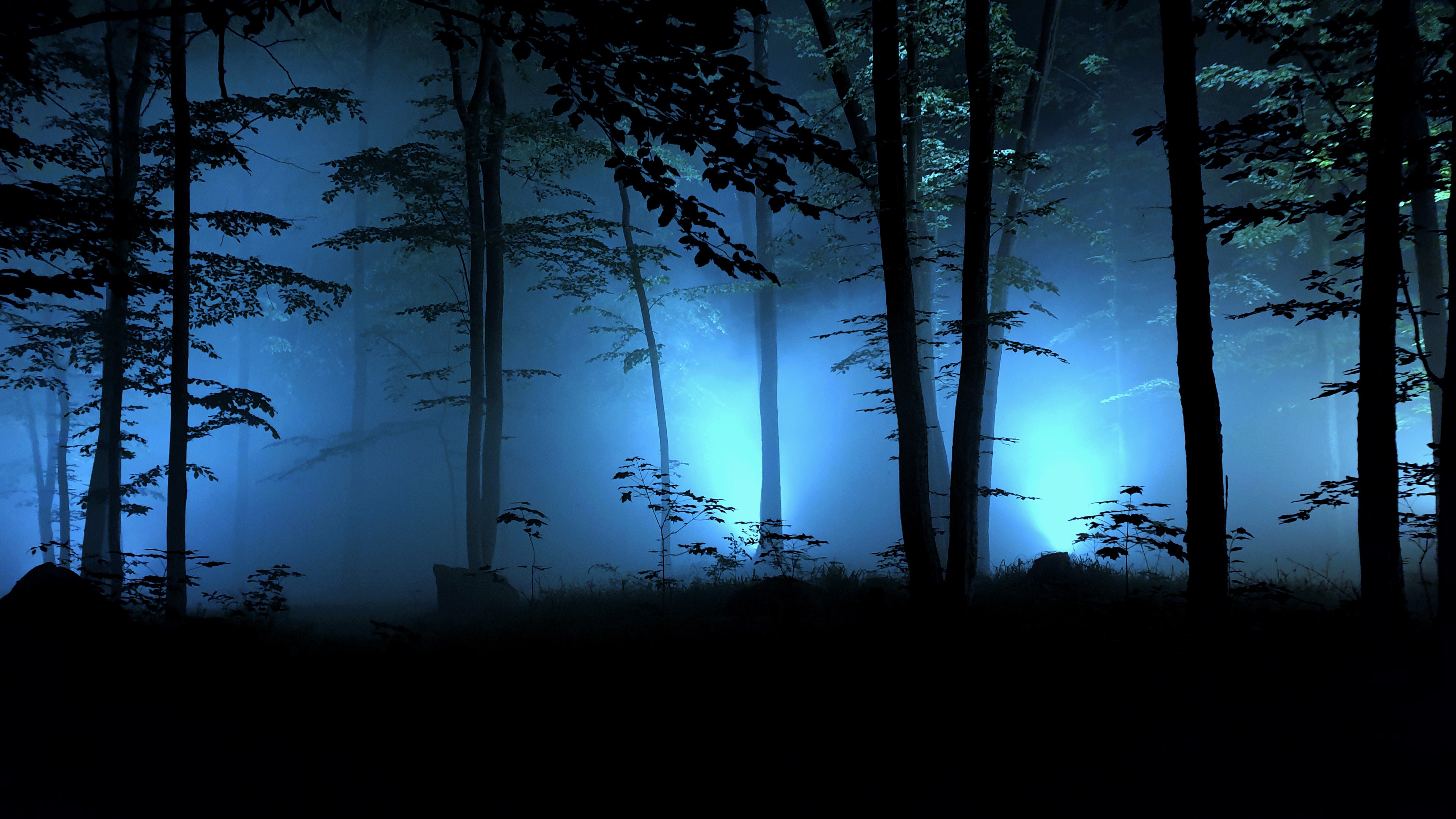 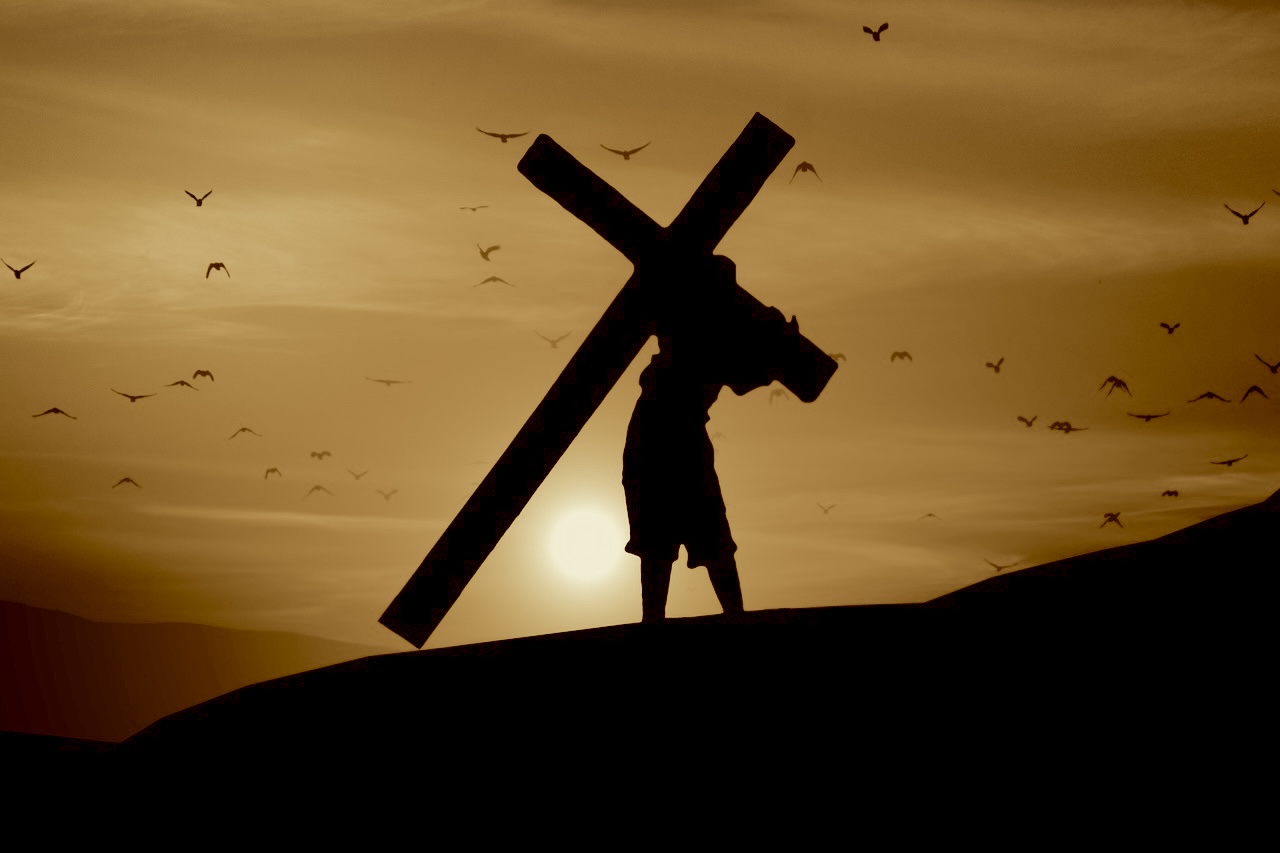 Success
Success
What the Disciples Learned from This
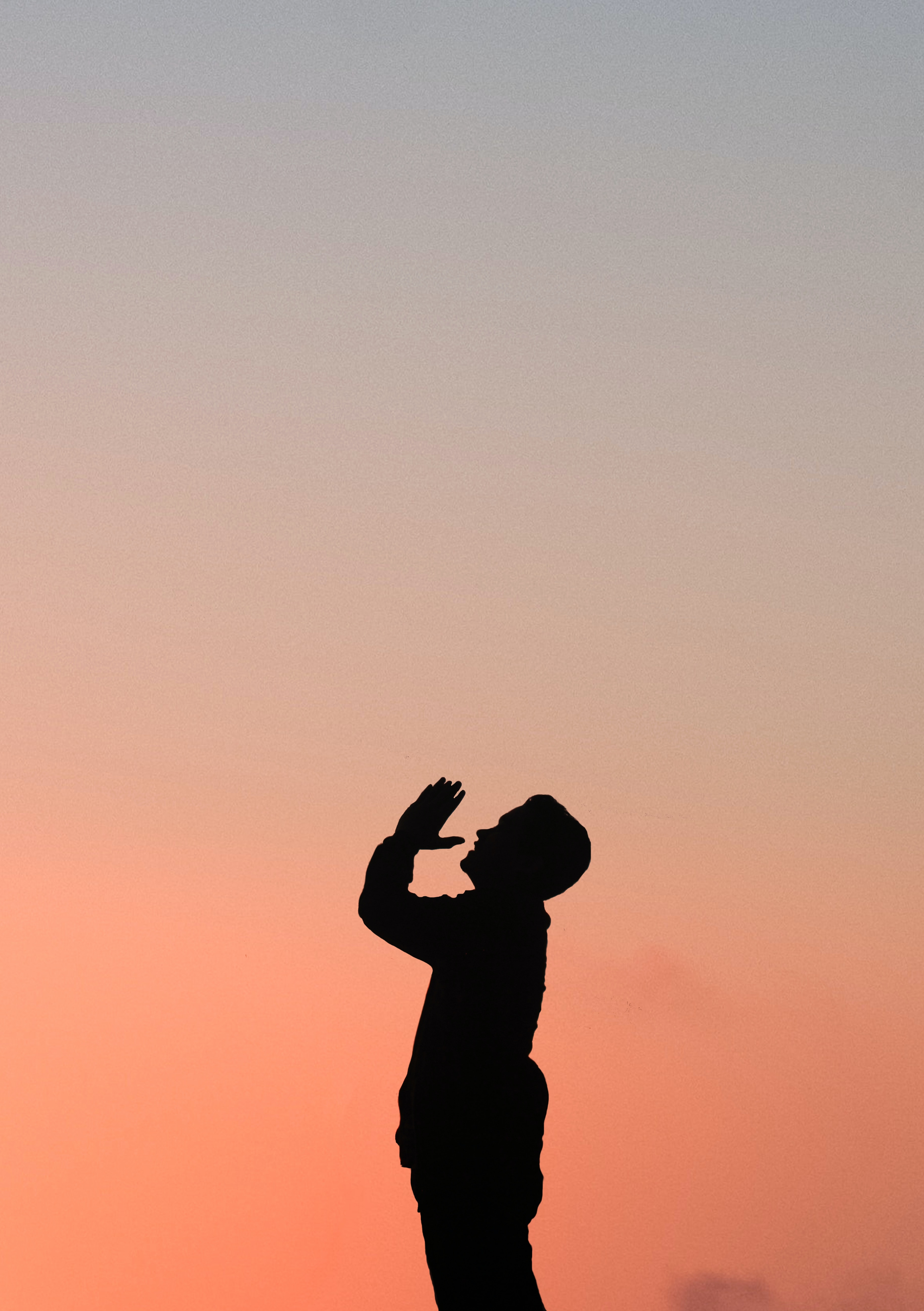 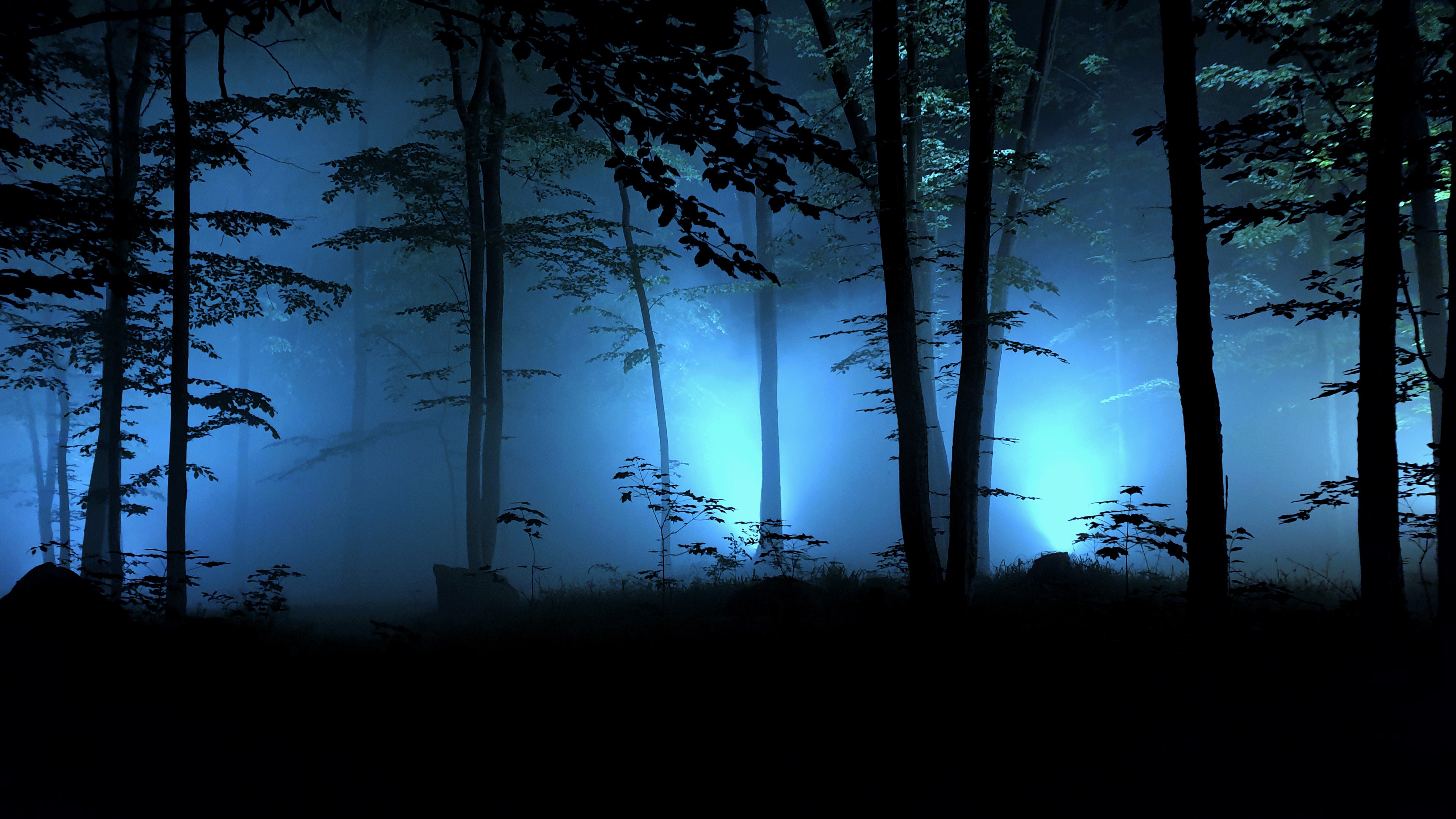 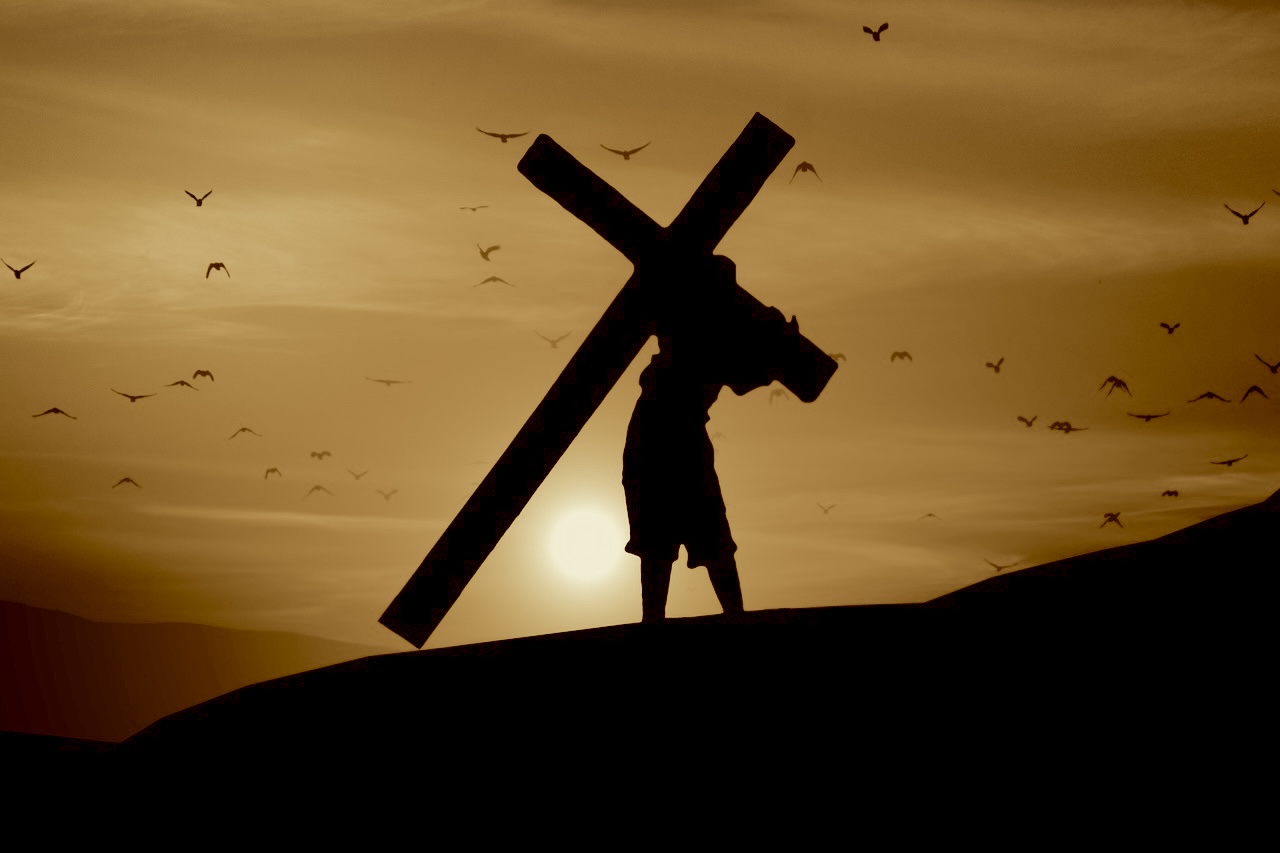 Failure
Failure
Success
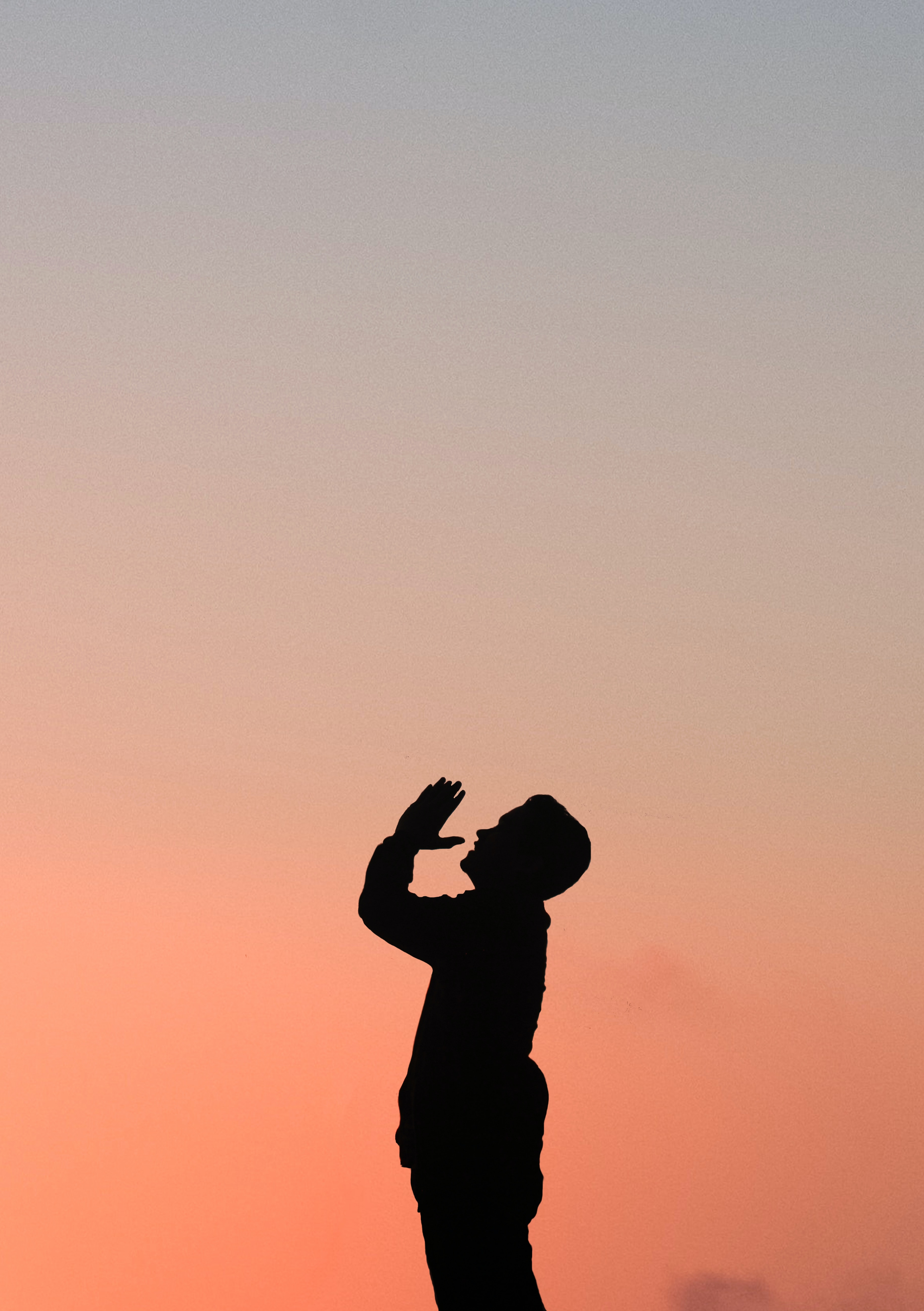 Acts 1:14
Acts 4:23-24
Acts 6:4-6
Acts 13:3
Acts 14:23
Let’s do the same.